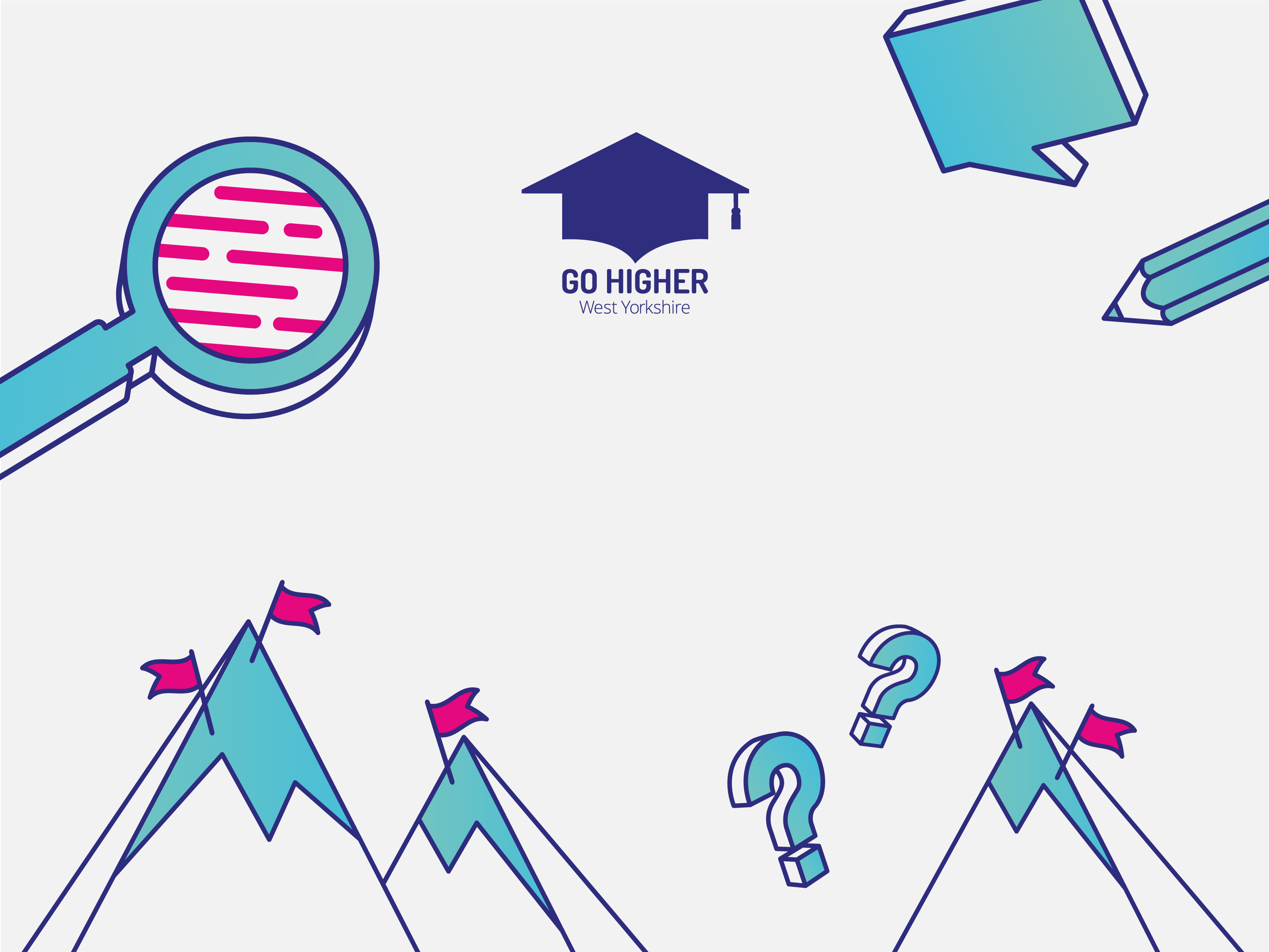 After school
Objectives
Understand the different level of courses available post 16.
Understand the difference between A levels and Further Education (FE) qualifications.
Know about the routes into university from A levels and FE.
Routes into apprenticeships and employment from A levels and BTEC.
Fact: Young people are required to participate in learning or training until they are 18, by law.
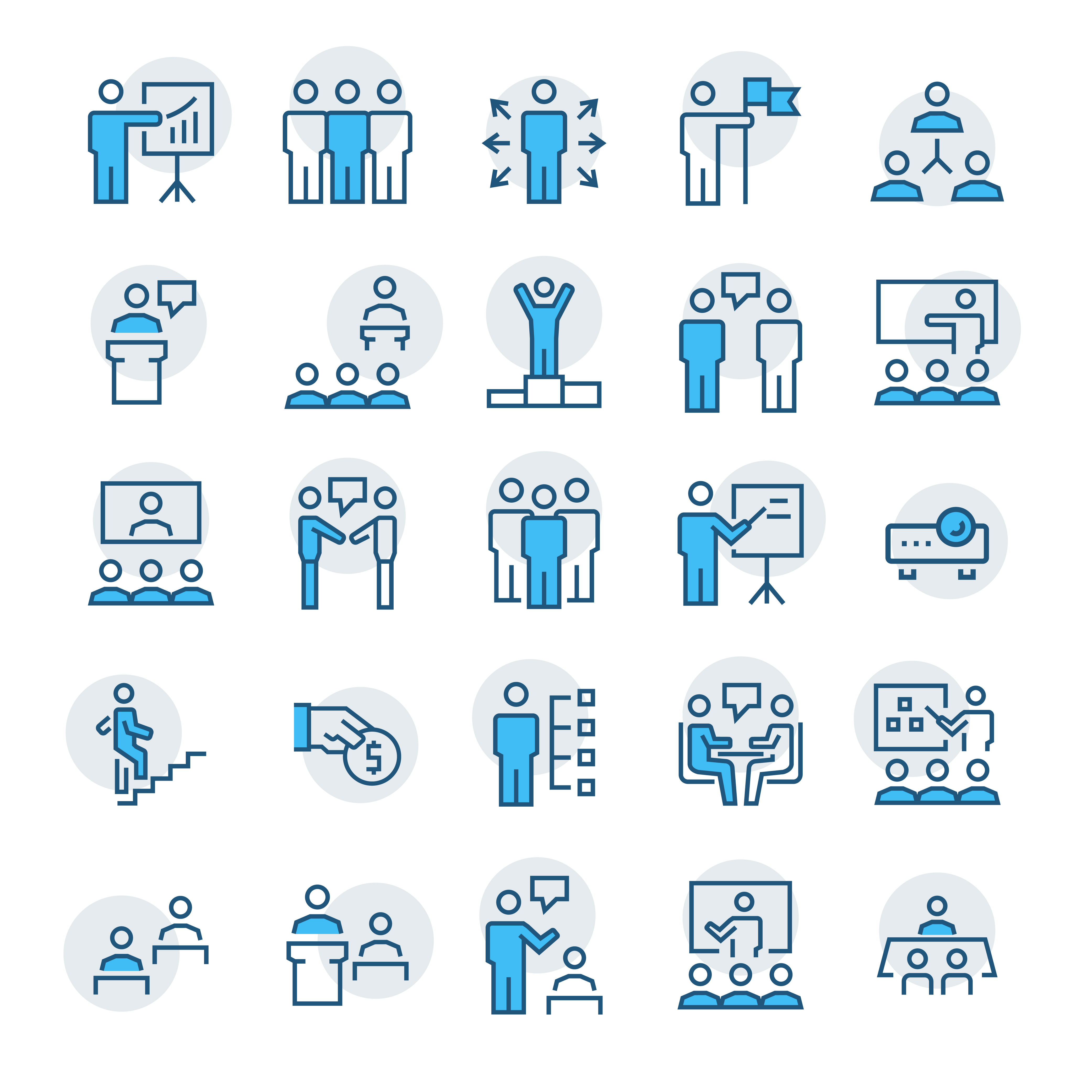 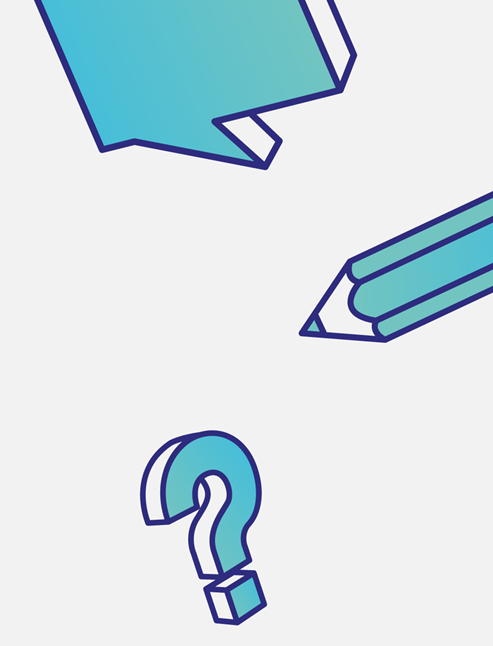 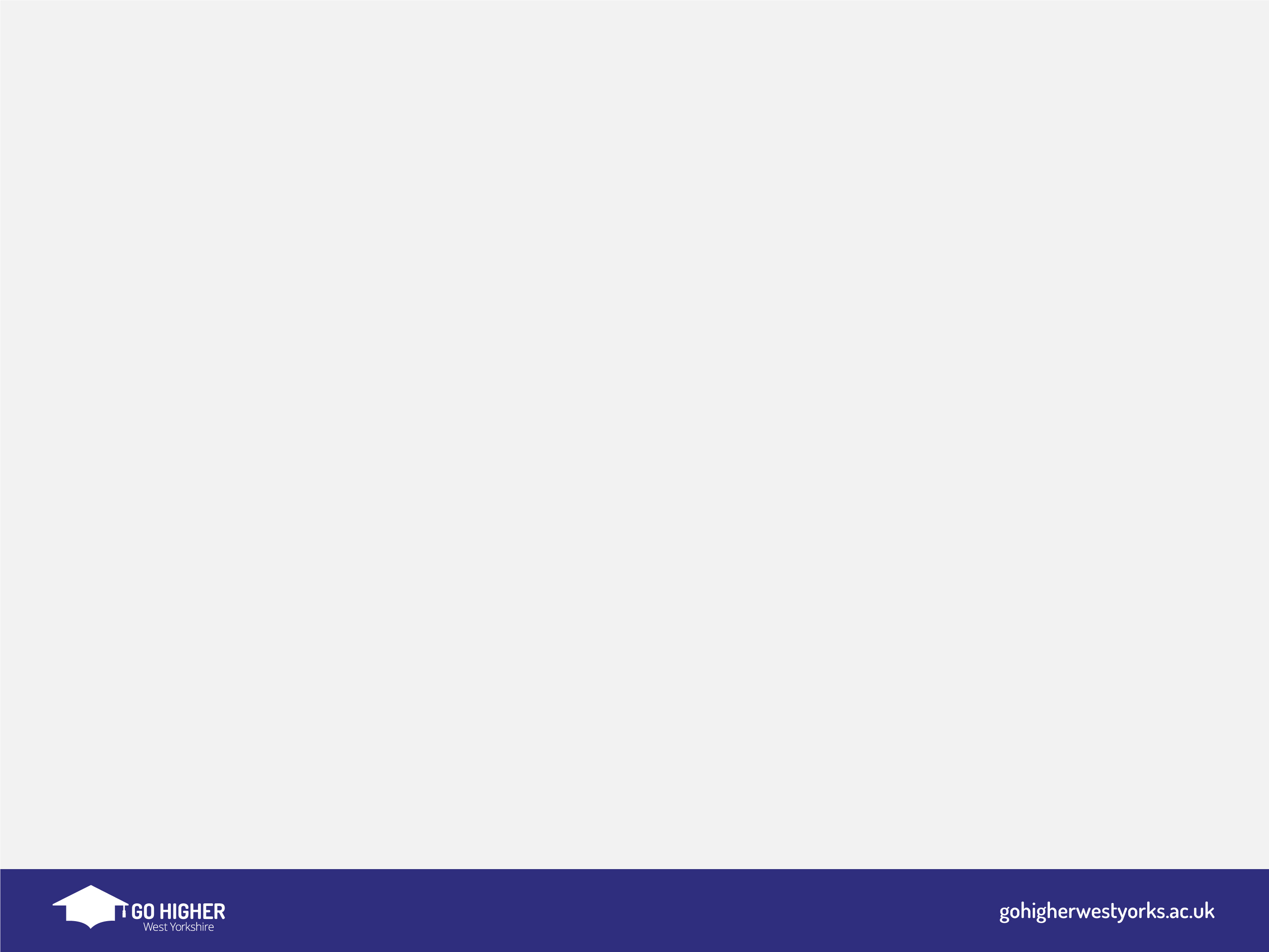 Making the right choice at the right level
To study the following course levels you needː
For exampleː As a general rule to study Level 3 course (either A level or BTEC) you will need a minimum of 5 x GCSE including Maths and English. Average of 5.7 or above Progress 8 score
Level 4
A level or NVQ 3 or L3 diploma or access course
Level 3
Minimum 5 x GCSE grades A*-C / 9 -4 including English and Maths at C / 4 or 5
Level 2
Minimum 2 x GCSE grades A*-D + English or Maths
Level 1
Minimum 2 x GCSE grades A*-C / 4- 9
Entry
No formal entry requirements
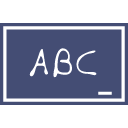 Now you know your next level, let’s look at your next steps…
Taskː My next level
[Speaker Notes: Like a computer game you cannot progress on to the next level before completing the level of study you are on. 
It’s important you choose the right level of course to apply for at Year 11, which is reflects your expected grades and future education and career goals
This table shows the generic routes into A-level and BTEC but entry requirements can vary for some courses]
What are my options after GCSE?
A levels
Further Education
Apprenticeships
A levels
A levels are traditionally academic qualifications
You normally need: at least five GCSEs at grades A* to C (9-5) 
Specific requirements will vary across schools and colleges
The new A levels will be studied over two years, exams will be taken at the end of the course
New AS levels will not contribute to the new A levels or grades students achieve, they are separate courses and qualifications.
Course typesː
Accounting, Art and Design, Biology, Business Studies, Chemistry, Computing Studies, Dance, DT, Drama, Economics, English, Fine Art, French, General Studies, Geography, Geology, German, Government and Politics, Graphic Design, ICT, Health and Social Care, Law,  Music, Media Studies, Music, Philosophy, Performing Arts, Photography, Polish, Portuguese, Psychology, Religious Studies, Sociology, Spanish, Textiles, Travel and Tourism, Urdu.
True or false?
“
A levels are studied over two years.
“
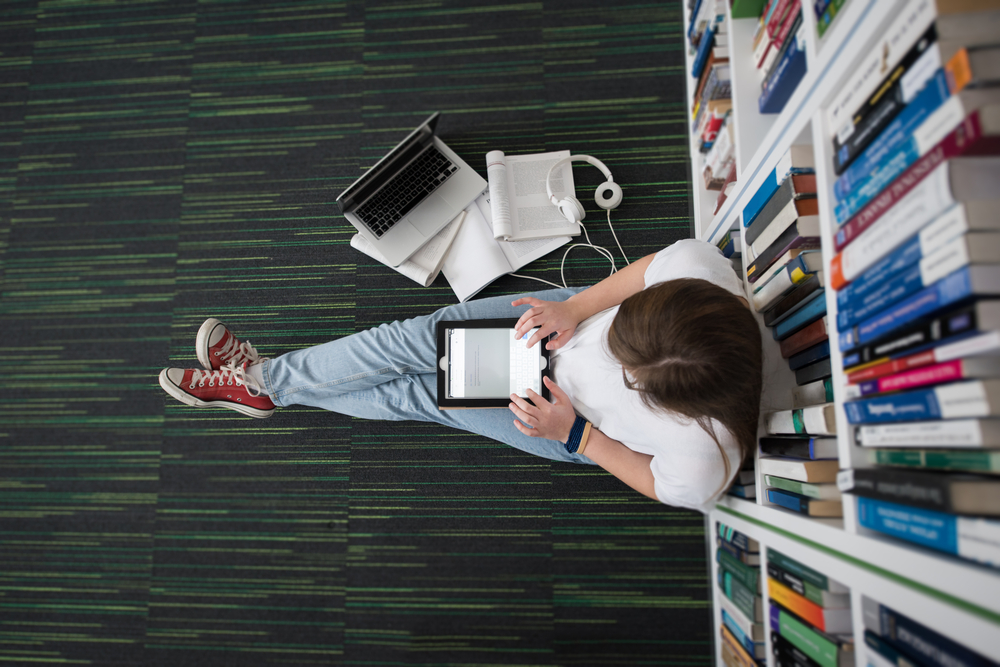 [Speaker Notes: True but they can be studied at certain post 16 establishments over a 3 year route]
A levels:
For Maths and English some courses may ask for a Progress score of 5, others might accept a 4.
2 year routeː
Option #1: 3 A levels
You need an average Progress 8 score of BELOW 5.7.
You study 3 x A levels + possibility of 1 x GCSE resit.
Option #2: 4 (or more) A levels
You need an average Progress 8 score of ABOVE 5.7.
You study 4 (or more) x A levels and in your second year you can drop 1 subject and gain an AS qualification for that subject.
3 year route (ONLY APPLICABLE AT SOME PROVIDERS)ː
If you aspire to study A levels but don’t have the grades yet, some colleges offer a 3 year programmeː
Year 1ː You would study 5 x GCSE + need to show a positive attitude to learning.
Year 2ː You would progress on to the year 2 A level route or an alternative course such as a BTEC.
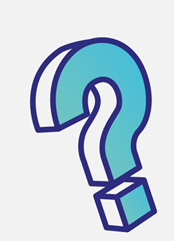 [Speaker Notes: https://university.which.co.uk/a-level-explorer]
Further Education
BTEC, NVQ, CERT, Diplomasː 

Combine practical learning with subject and theory content. There are over 2,000 BTEC qualifications across 16 sectors – they are available from entry level.
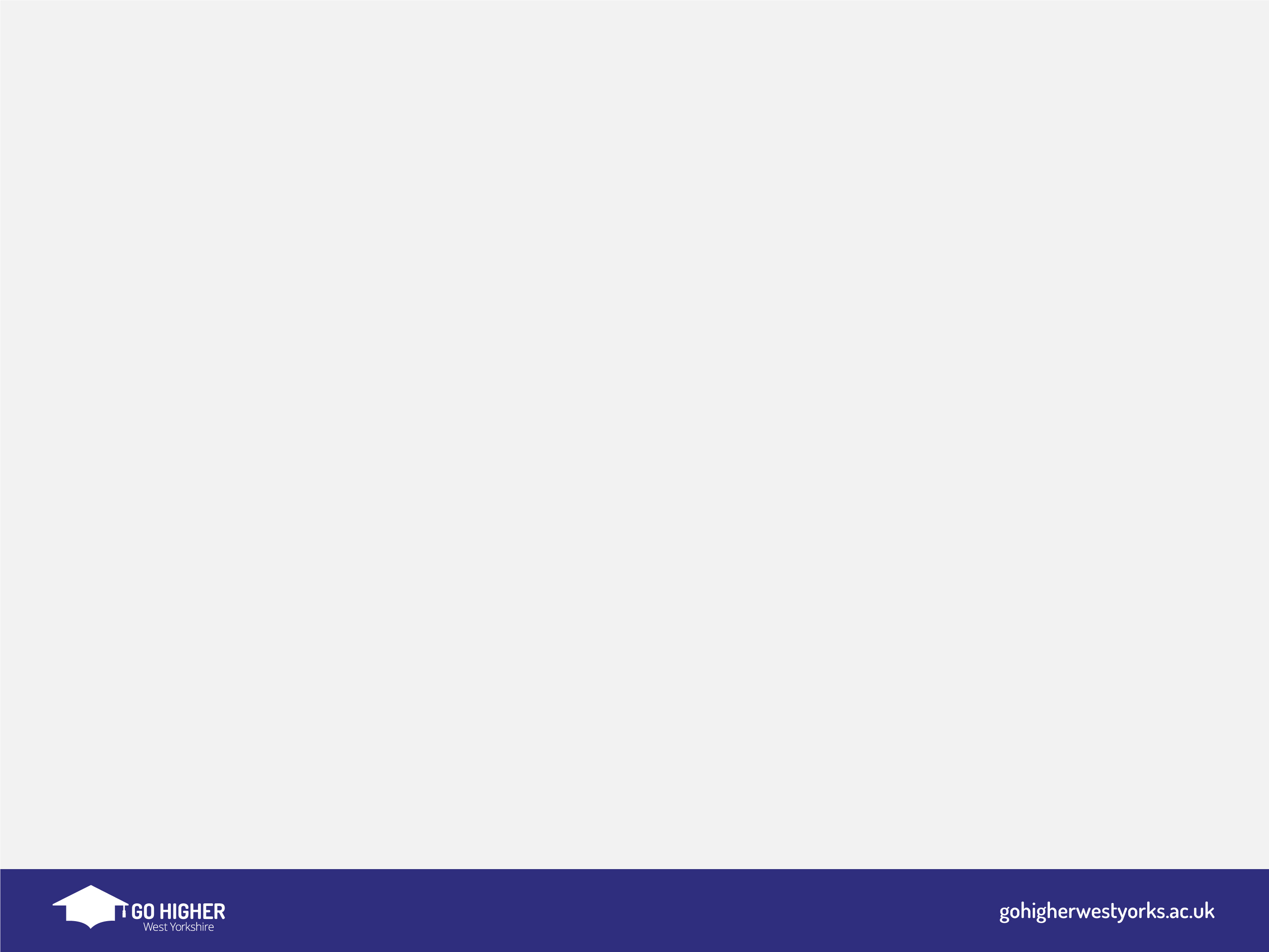 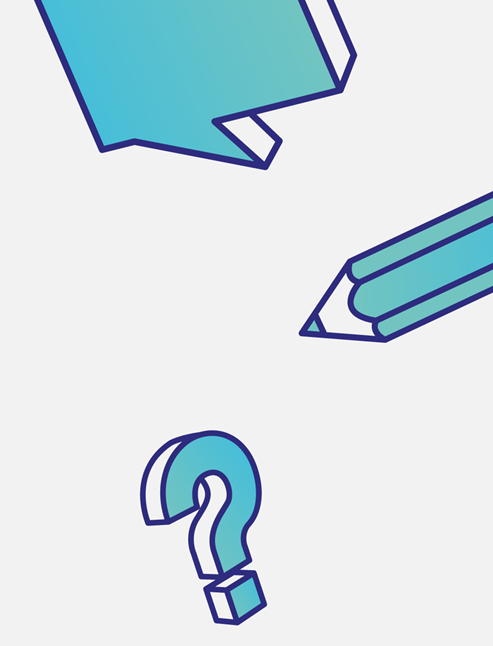 Further education:
This is the same as completing A levels
Level 3 BTEC have the similar entry requirements as A levels (as they are both a Level 3 qualification) and they are taught as a 2-year course. 

Likewise there is sometimes an option to resit Maths OR English GCSE alongside studying a Level 3 qualification.
Example BTECː
3

BTEC fast-track diploma in Business Studies
2
Diploma in Business Studies
1
Diploma in Business & Retail
Entry
IT Certificate Business Award
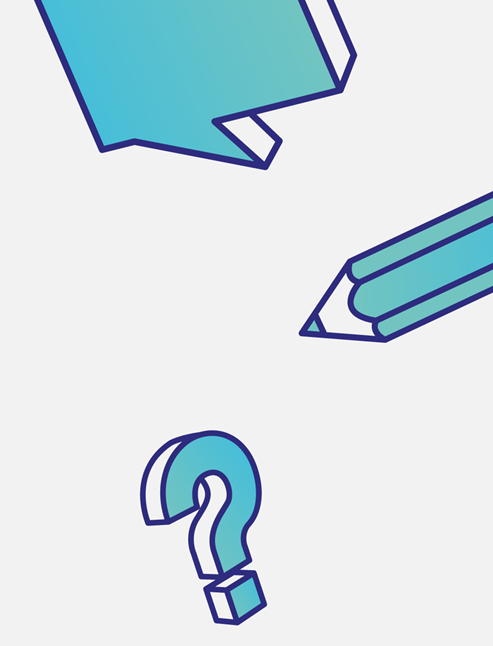 95% of universities and colleges in the UK accept BTEC students, including competitive universities from the Russell Group.
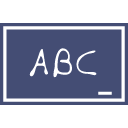 Taskː Course Bingo
[Speaker Notes: BTEC courses range from entry level qualifications to Level 3 qualifications. 
If you complete Level 2 at GCSE you will be accepted onto a Level 3 BTEC, if you don’t and study a Level 2 qualification you could then progress onto a Level 3 that way.]
Apprenticeships
Apprenticeships also have levelsː
Intermediate (Level 2) — generally considered to be the same level as five GCSE passes/standard grades/national 4s and 5s

Advanced (Level 3) — generally considered to be the same level as two 
A levels/highers

Higher/technical (Levels 4 to 7) — can lead to NVQ Level 4 and above, or a foundation degree

Degree/graduate-level (Levels 5 to 7) — these are new and enable apprentices to achieve a full bachelor’s or master’s degree as part of their apprenticeship
What are the differences
A levels
Further Education
Apprenticeships
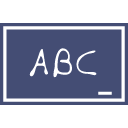 Taskː Differences
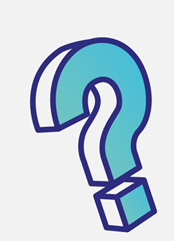 Making the next step matter
After successfully completing your Level 3 course you will be able to progress on to university, college, apprenticeship or employment.
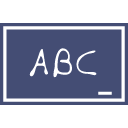 Exercise – Plot your path
Useful linksː
https://university.which.co.uk/a-level-explorer
https://www.ucas.com/what-are-my-options
https://www.gov.uk/education/apprenticeships-traineeships-and-internships
Search your local qualification providers
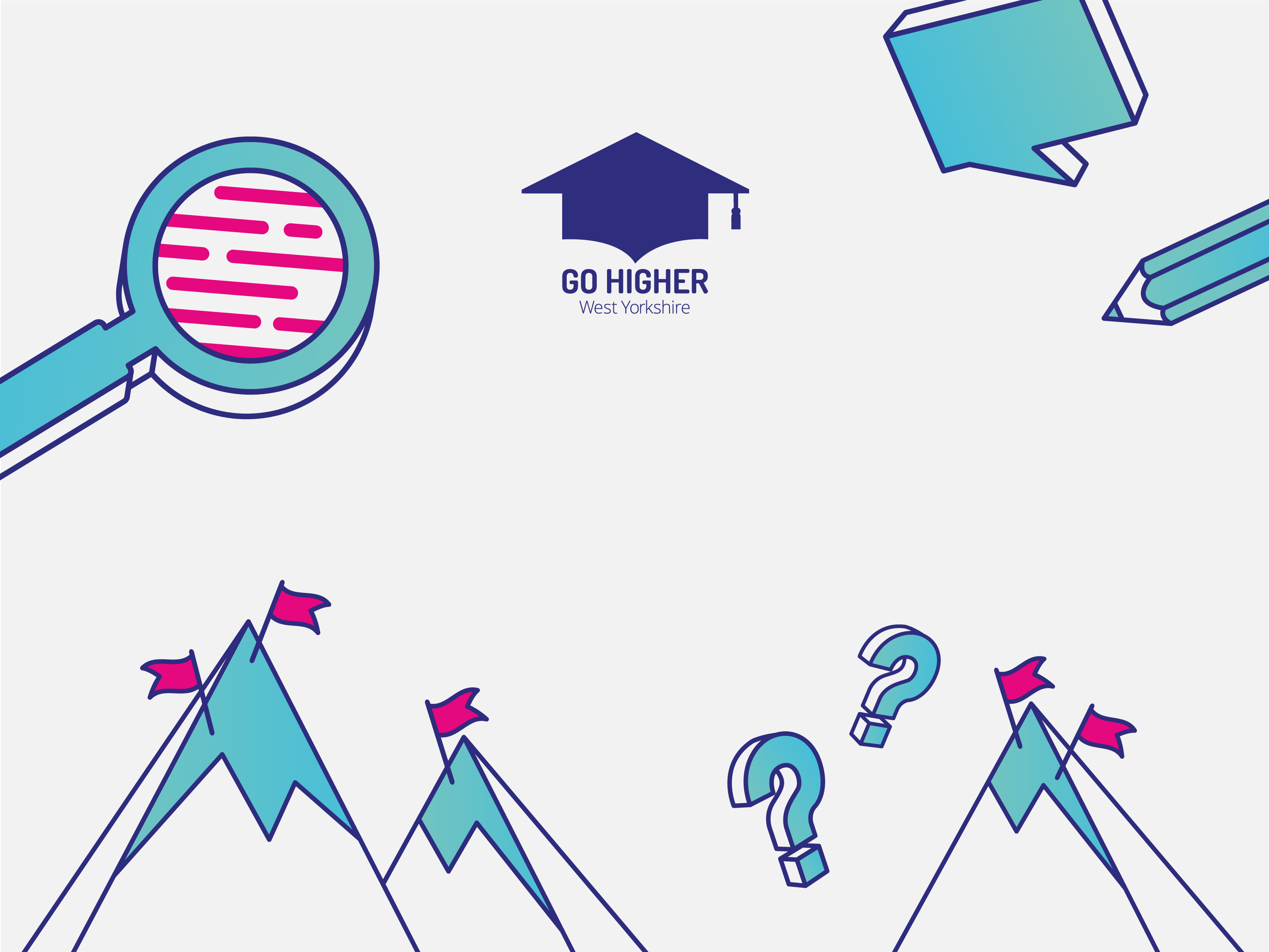 Thank you
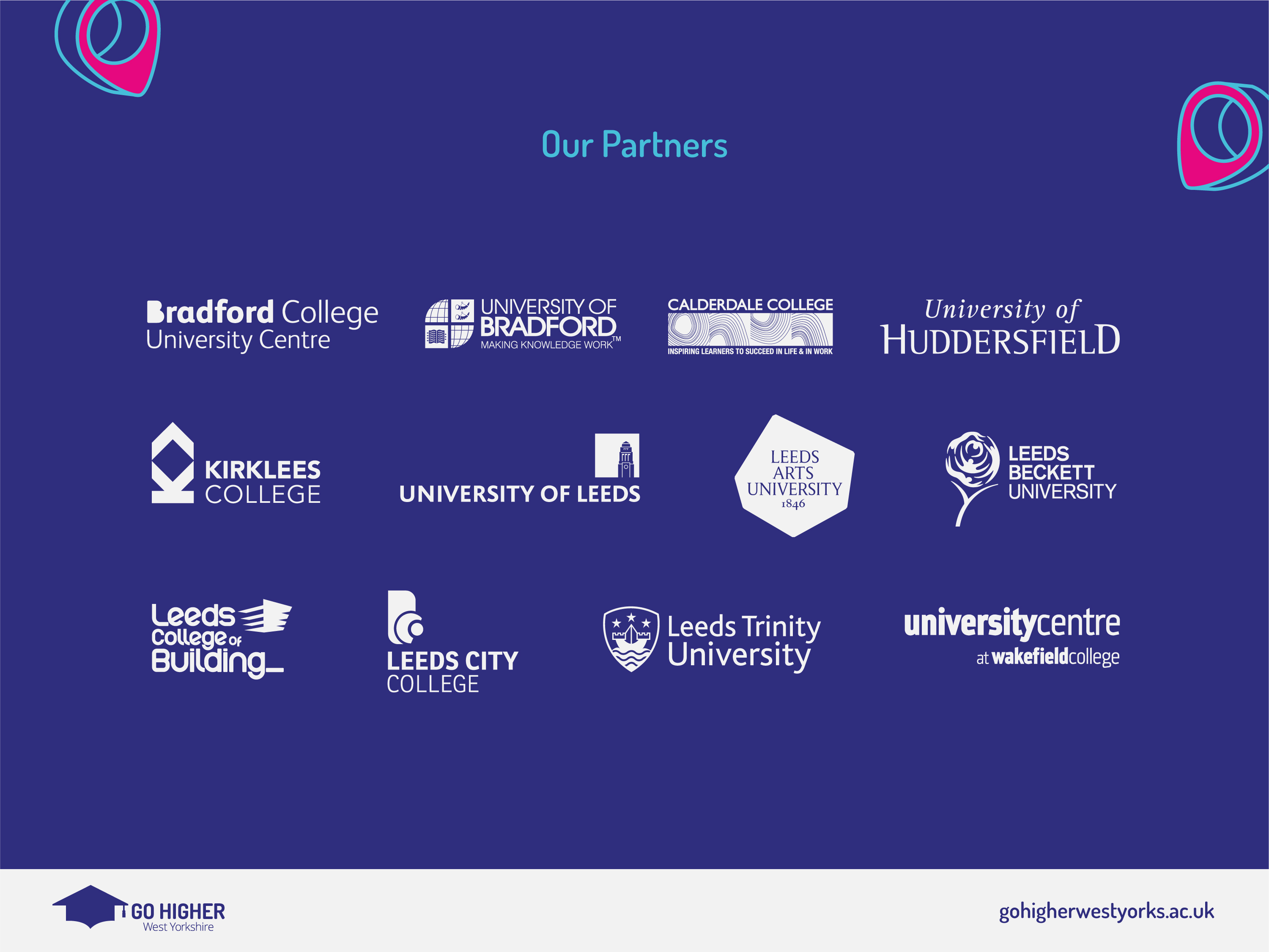